Hazel Gap Barn, Edwinstowe
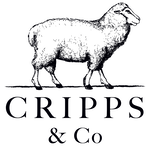 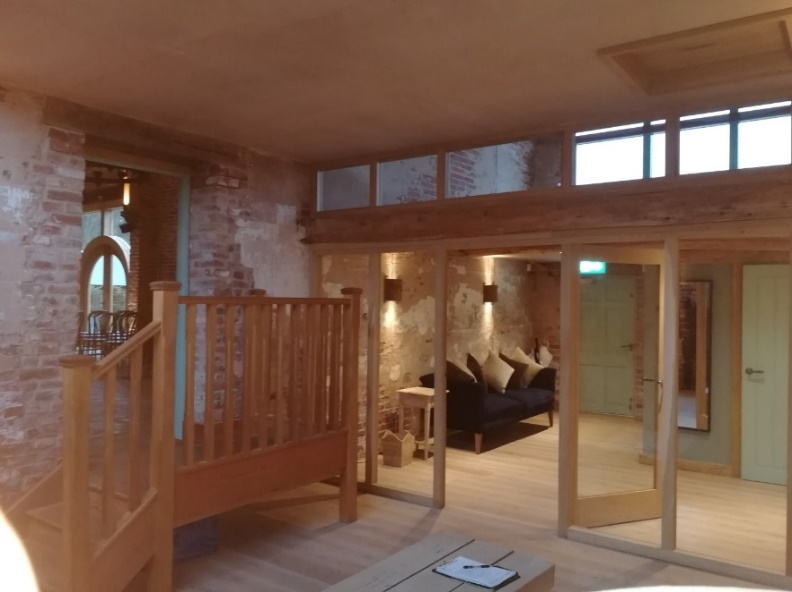 Value of contract:
Length of contract:
Contract start date:
Completion date:
£10,000
3 Weeks 
Nov 2018
Dec 2018
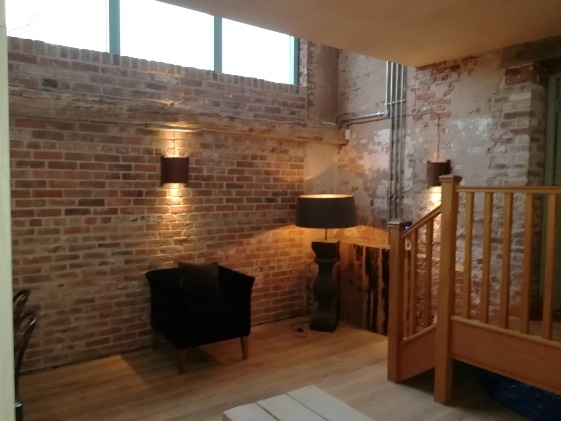 Works/services provided:
Supply and Install Bespoke Oak framed glazing
Construct timber ceiling, including lightwell to retain natural light
Plastering
Roof insulation
Detailed description of contract:
The wedding venue is located in a dramatic red-brick barn on the Welbeck Estate in Nottinghamshire; retaining period features such as high ceilings, large doors and windows, limestone floors

The remit was to enclose the existing Brides changing room, situated at the back of the existing ceremony hall, to reduce sound transfer and improve thermal performance; proving a better environment for the bridal party
Particular challenges to be overcome:
Contact us for more details :-
Vaughandale Construction LTD
Ravensdale Mill
4 Elm Tree St
Mansfield
NG18 2HD
01623 634898
Fabricating bespoke Oak glazing to match the existing as closely as possible 
Co-ordinating the works during two windows of opportunity; between weddings,  and meeting a tight deadline
 Ensuring that the facility could be re-opened, and safely used by customers, mid-works.
[Speaker Notes: Project Reference]